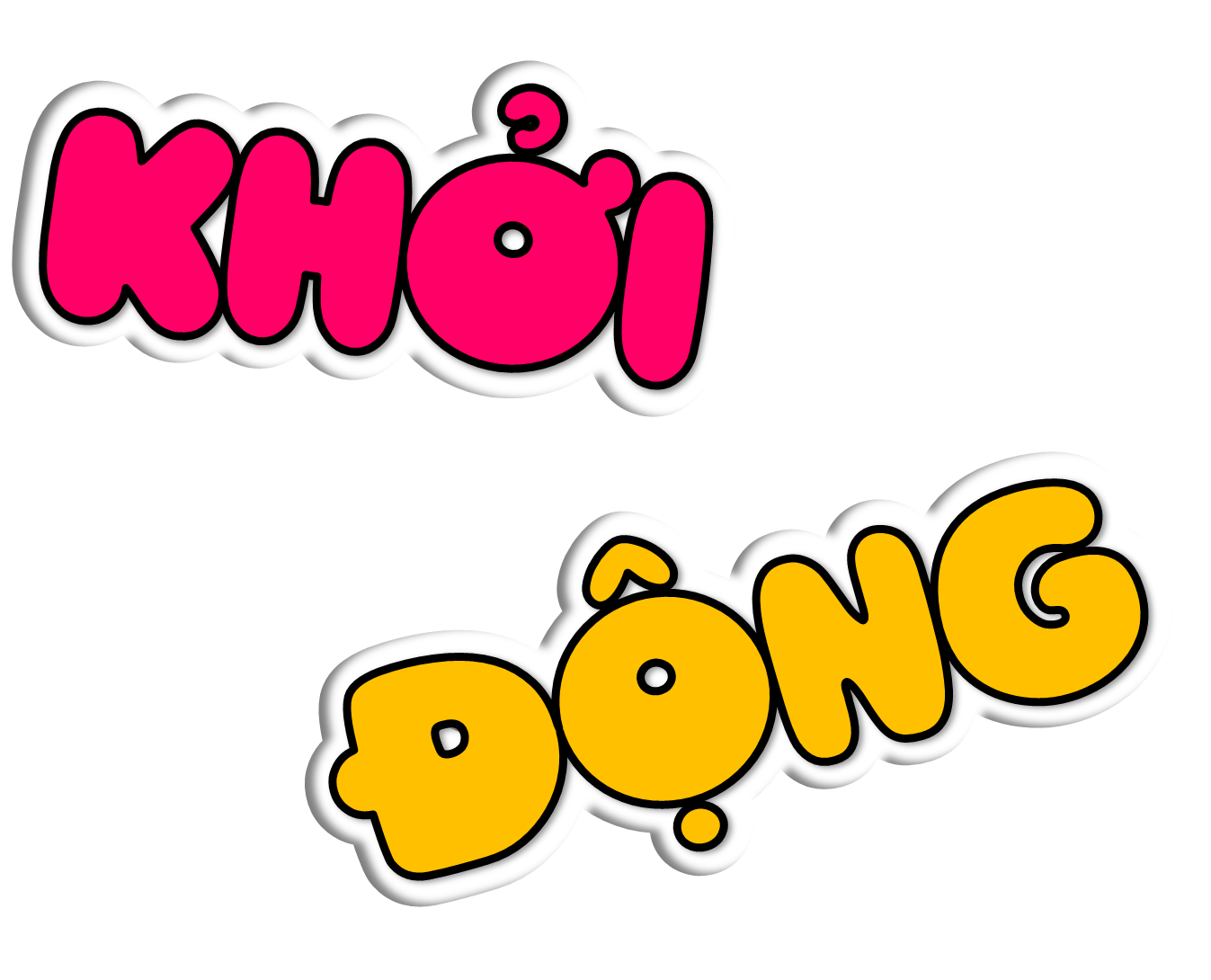 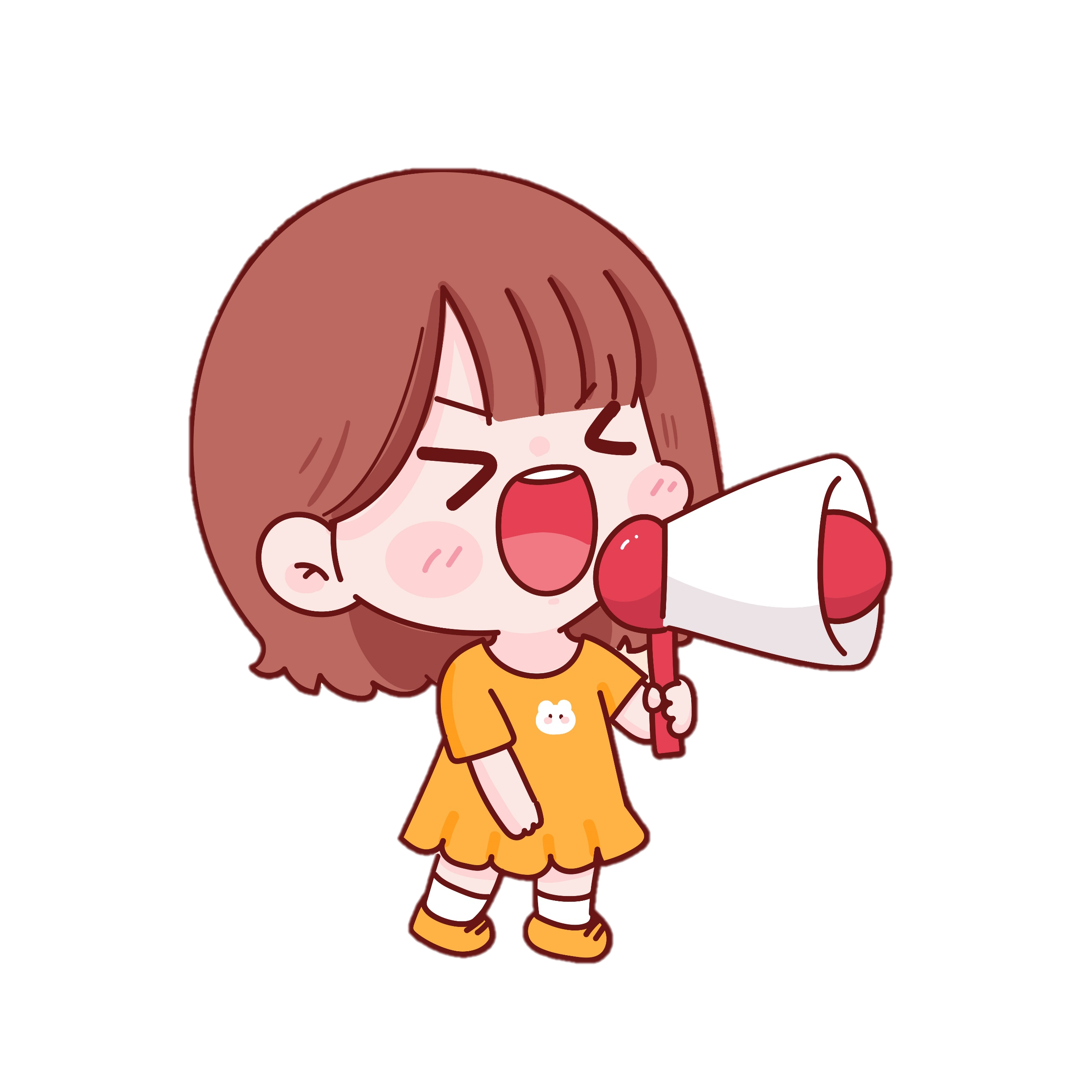 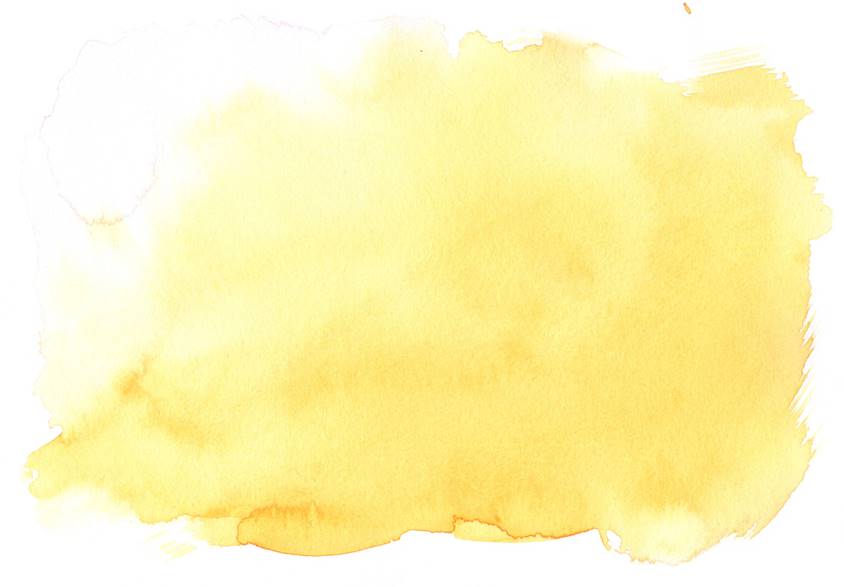 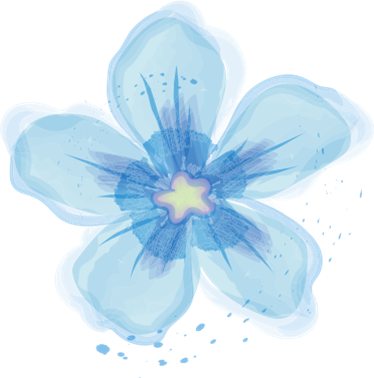 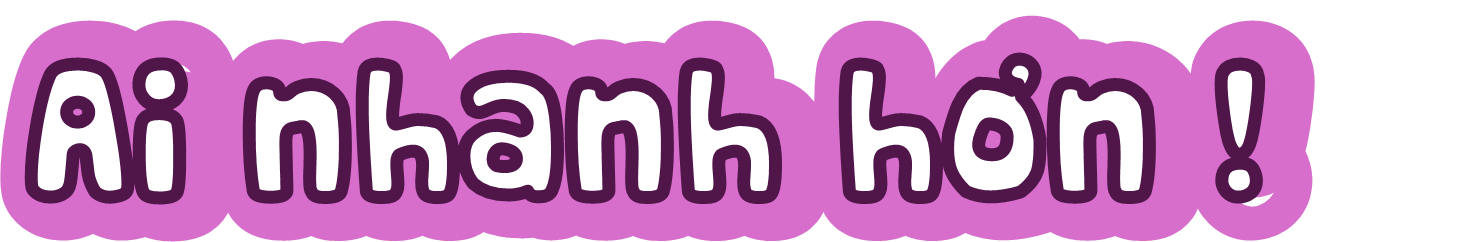 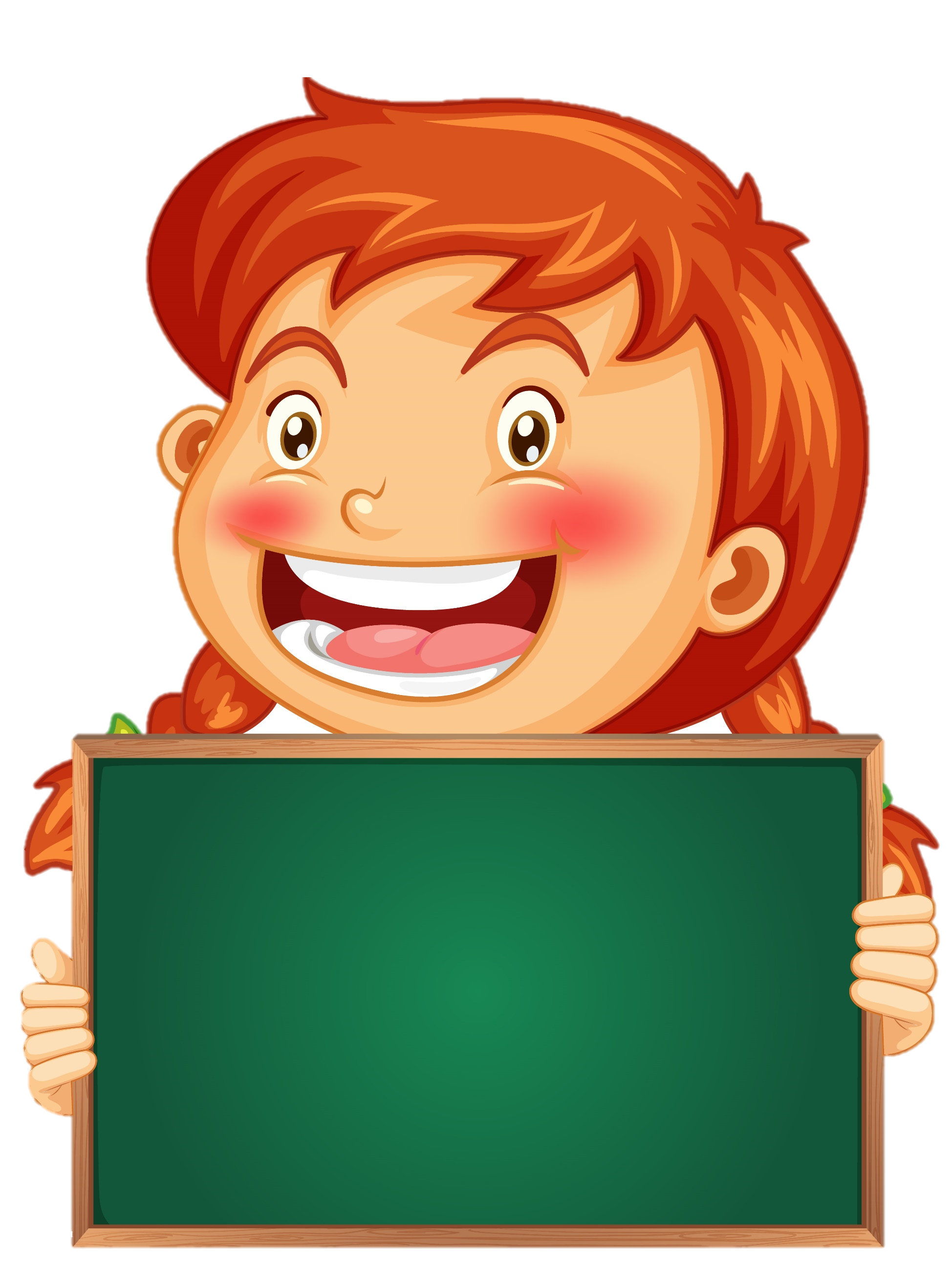 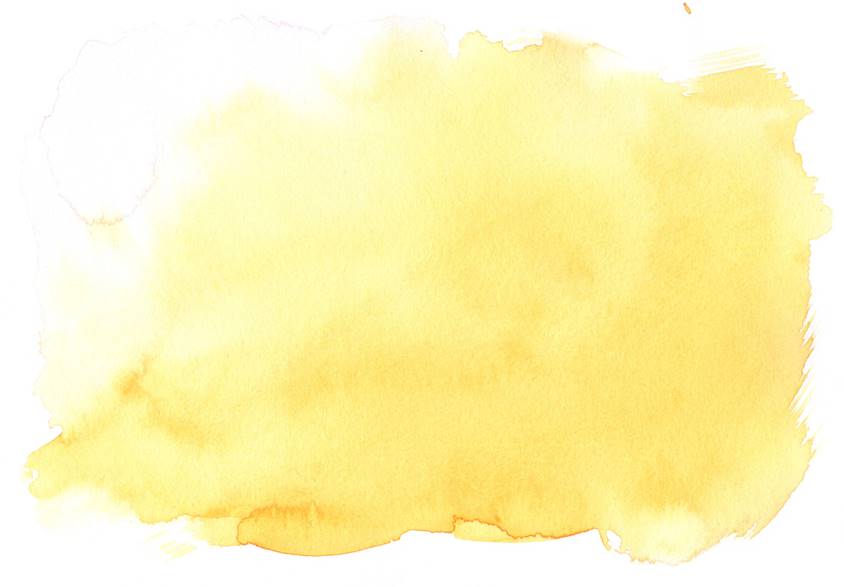 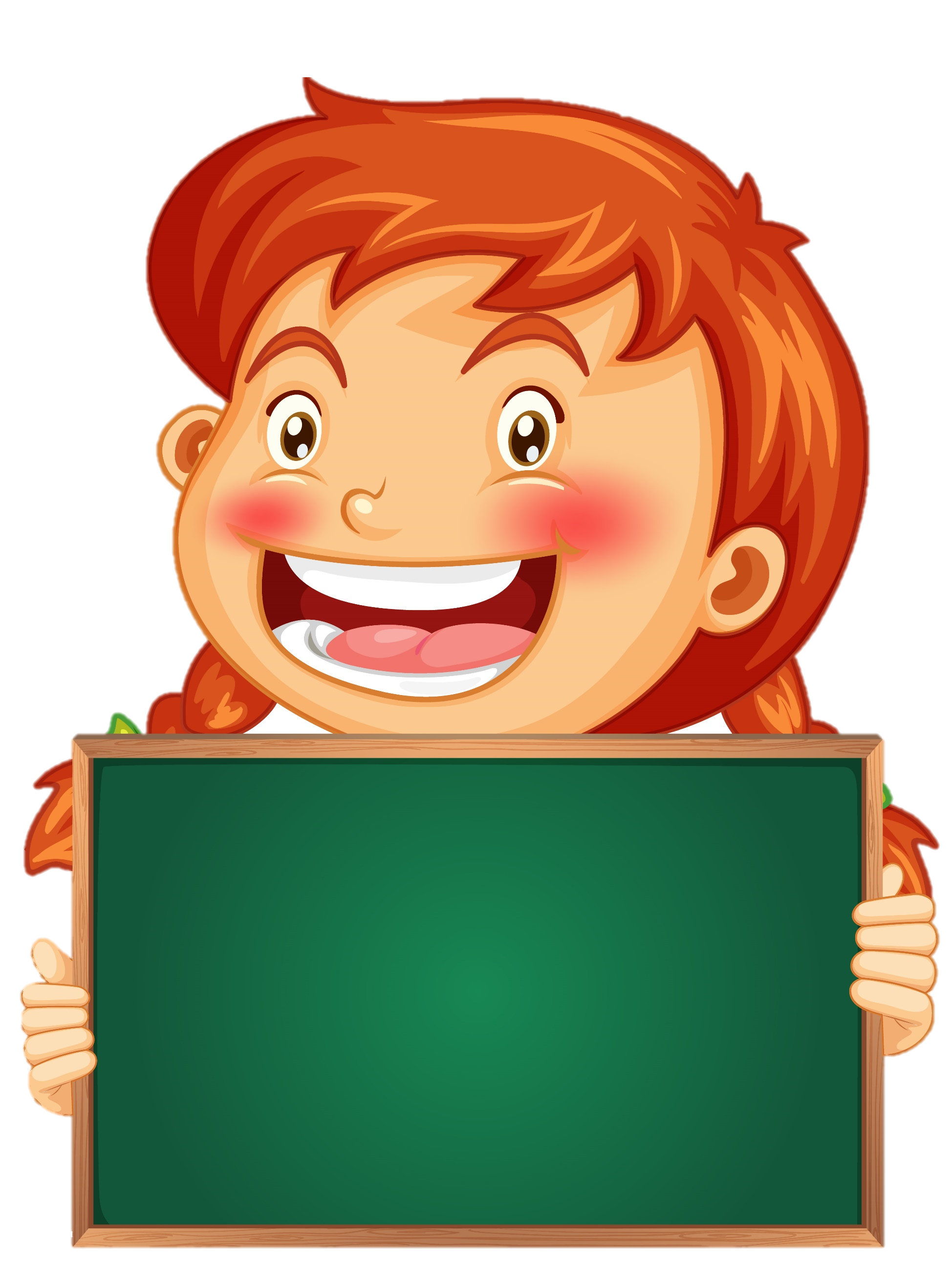 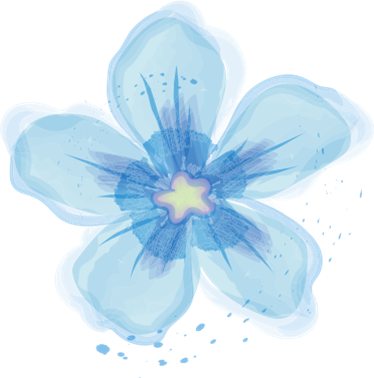 145,5 × 100 = ?
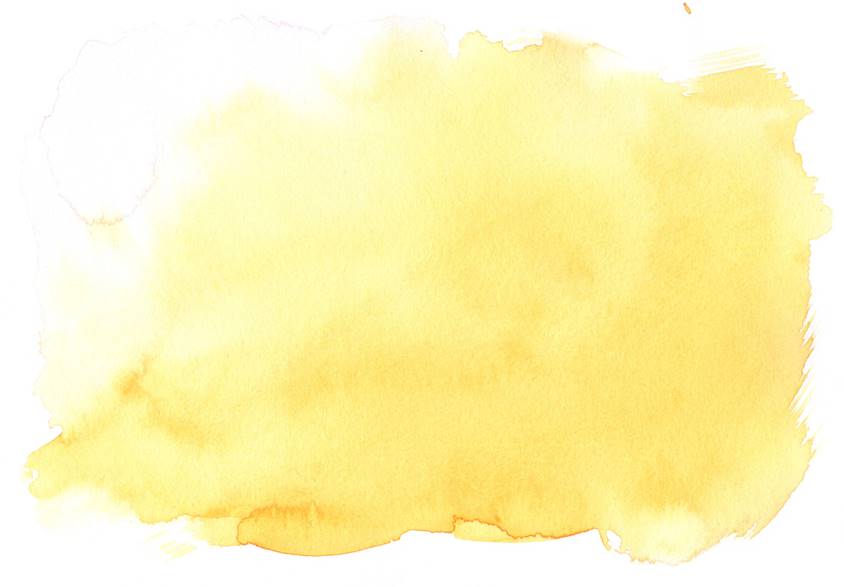 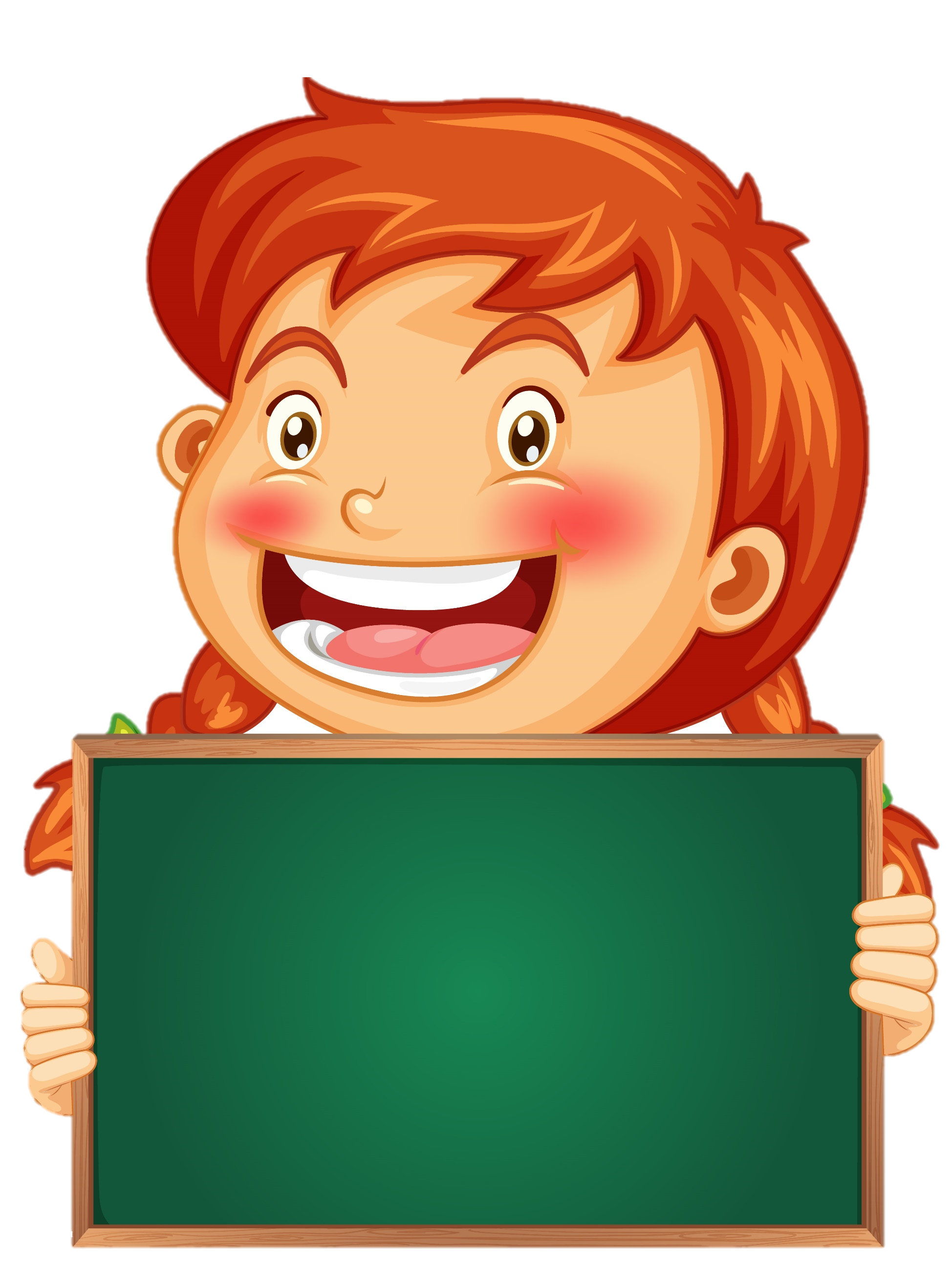 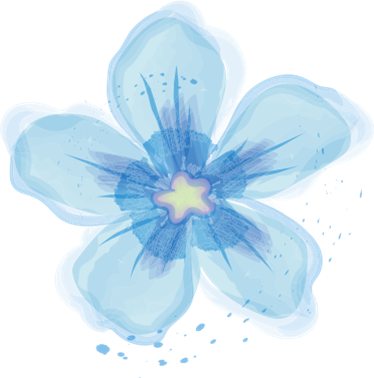 325,23 × 10 = ?
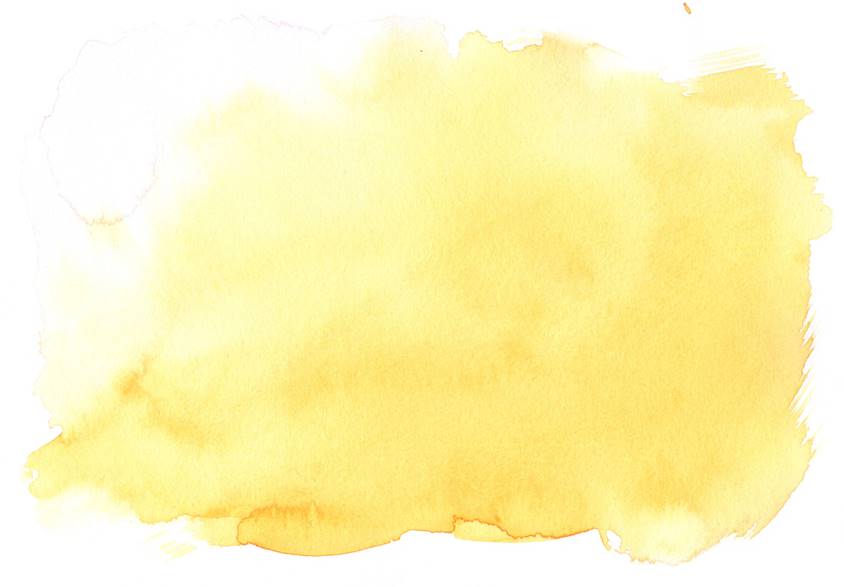 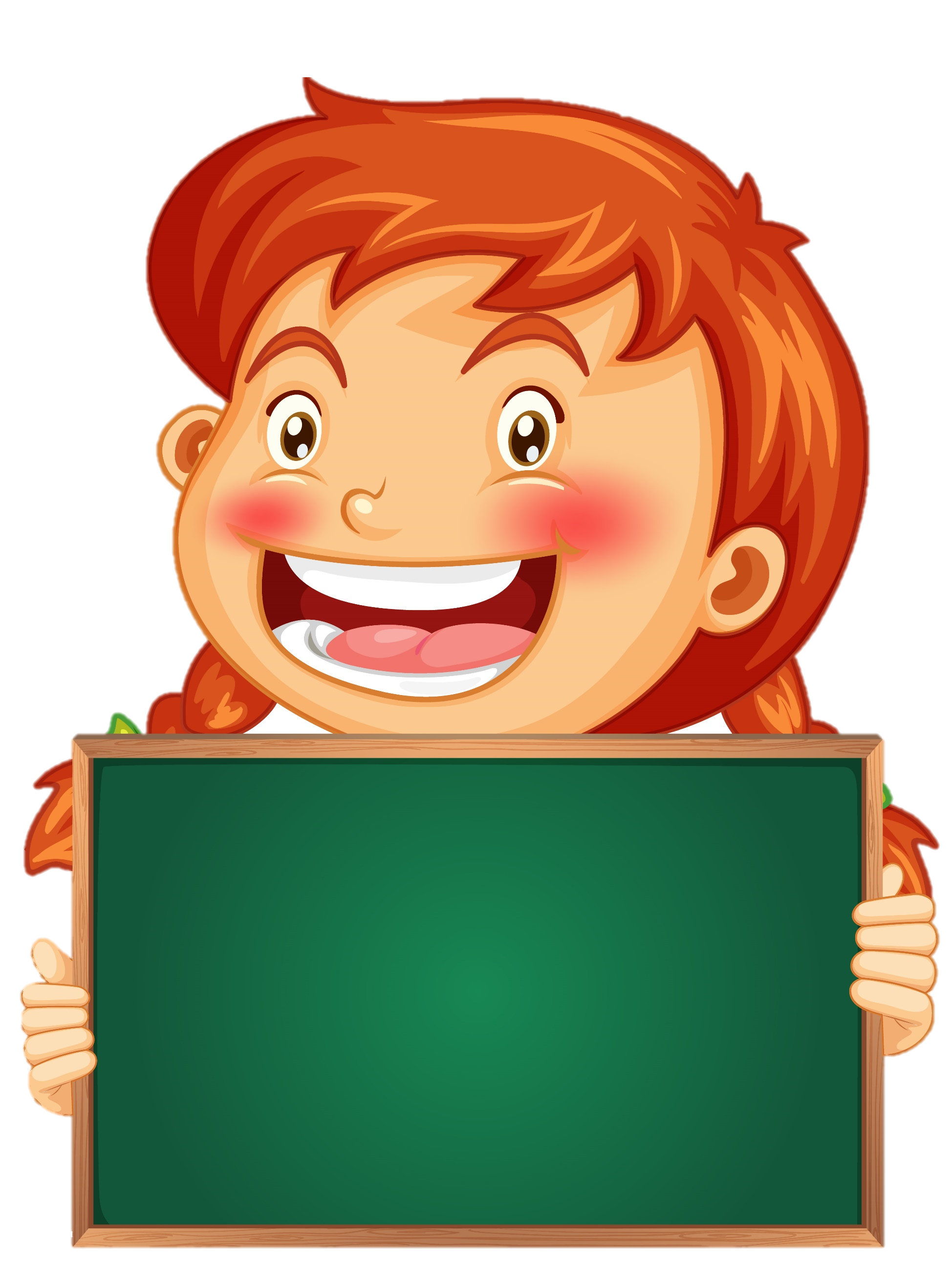 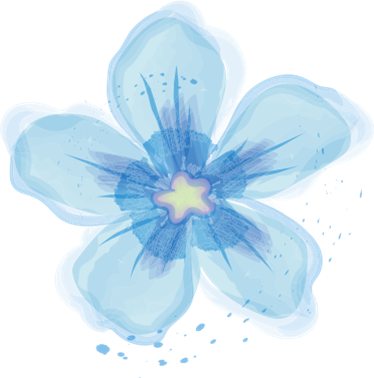 38 879,34 × 1 000 = ?
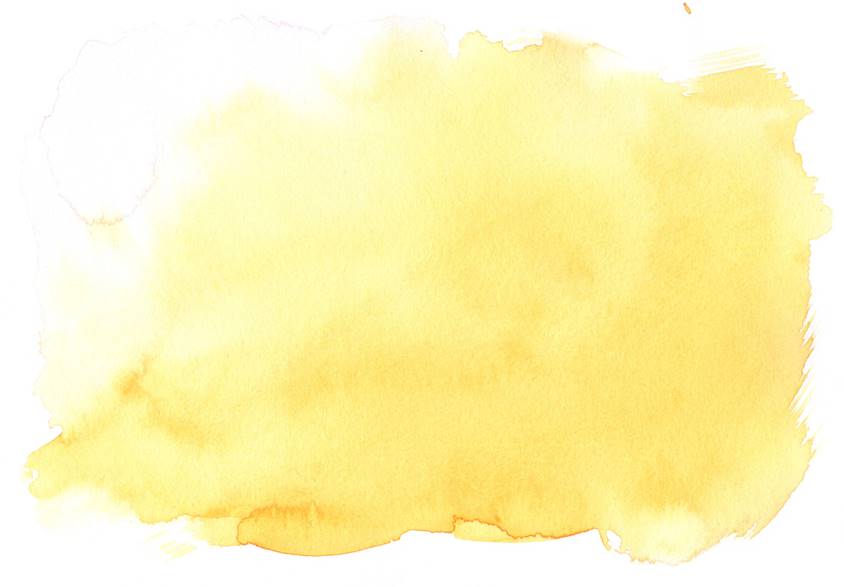 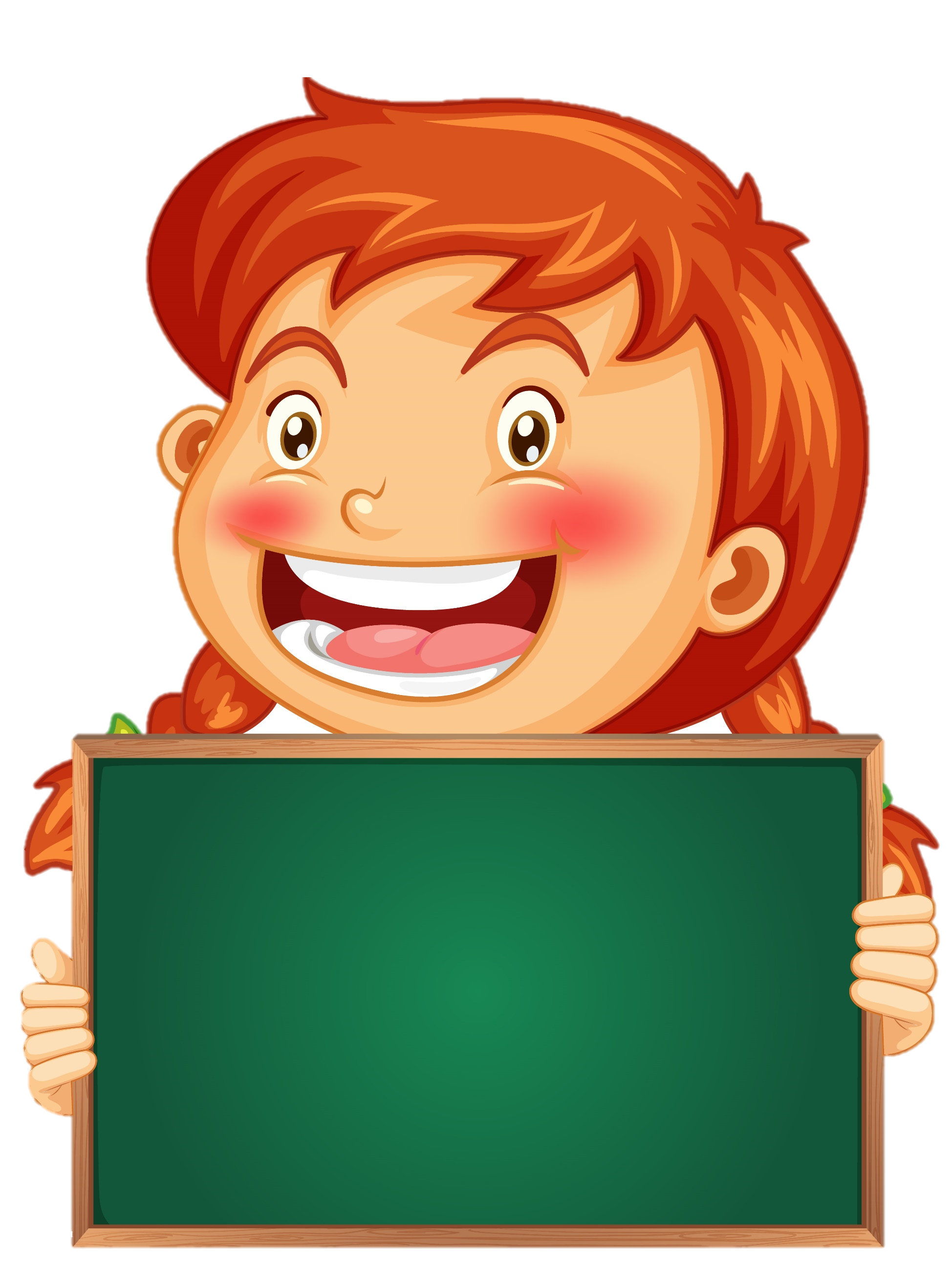 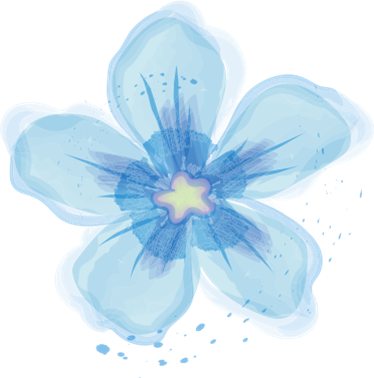 7 840 : 10 = ?
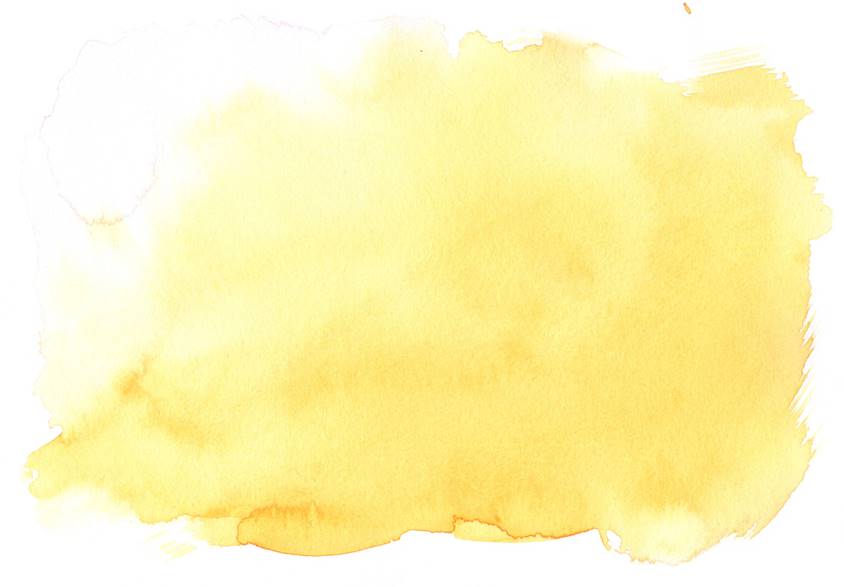 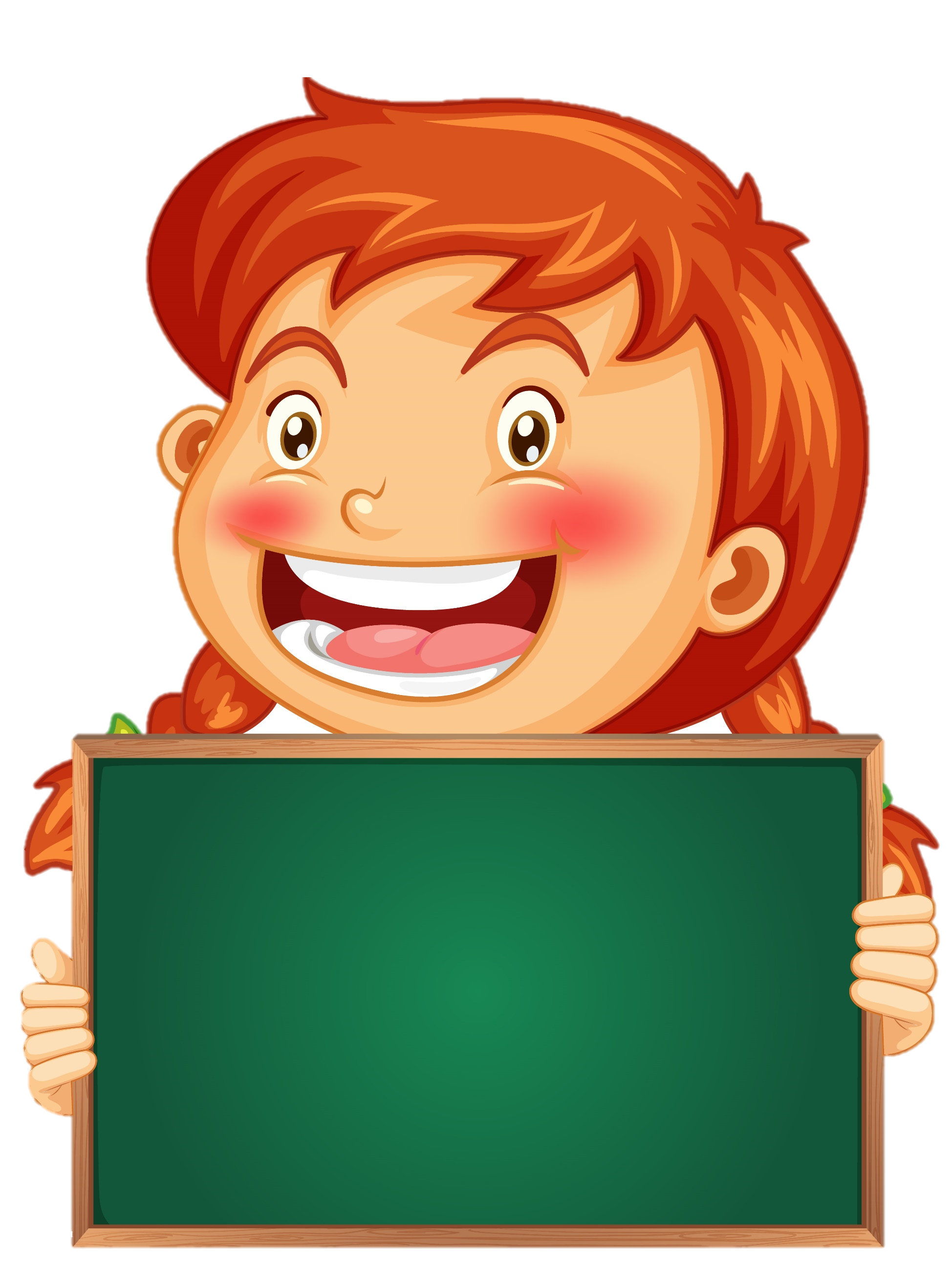 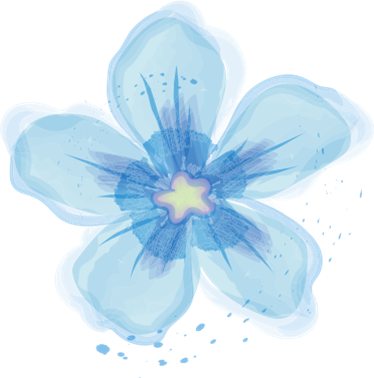 348 000 : 100 = ?
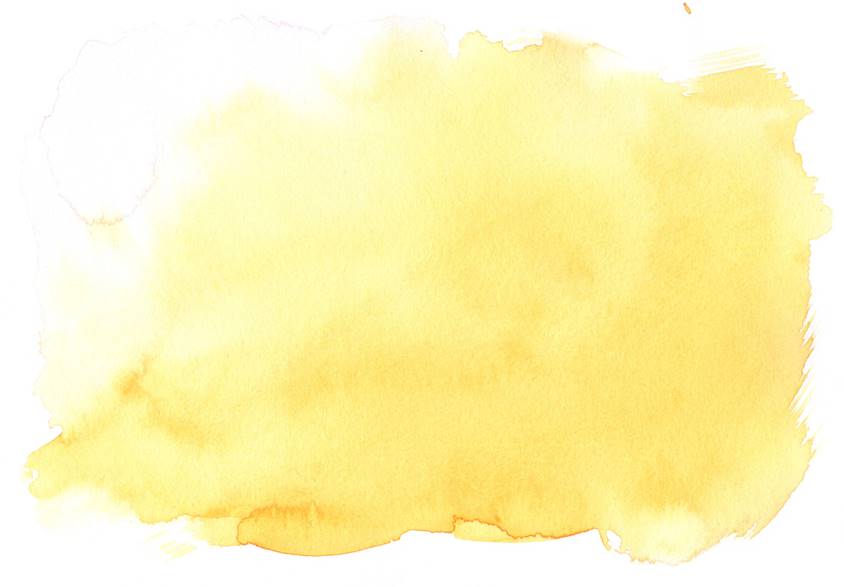 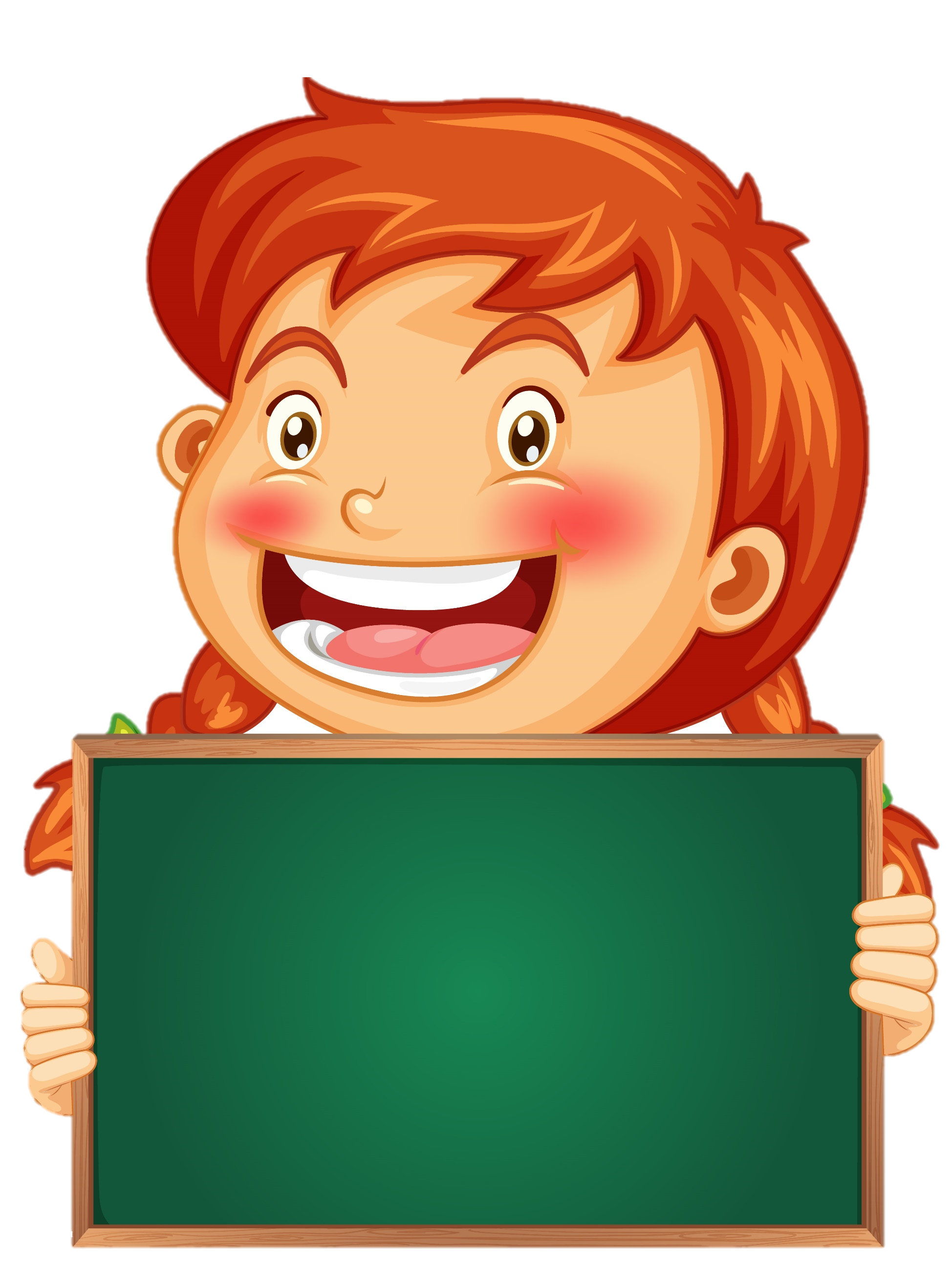 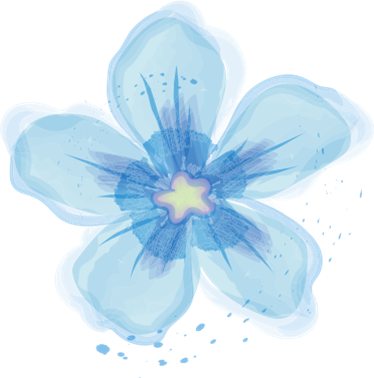 24 783 : 0,001 = ?
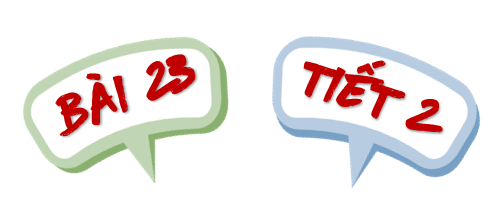 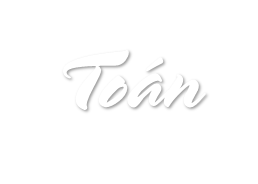 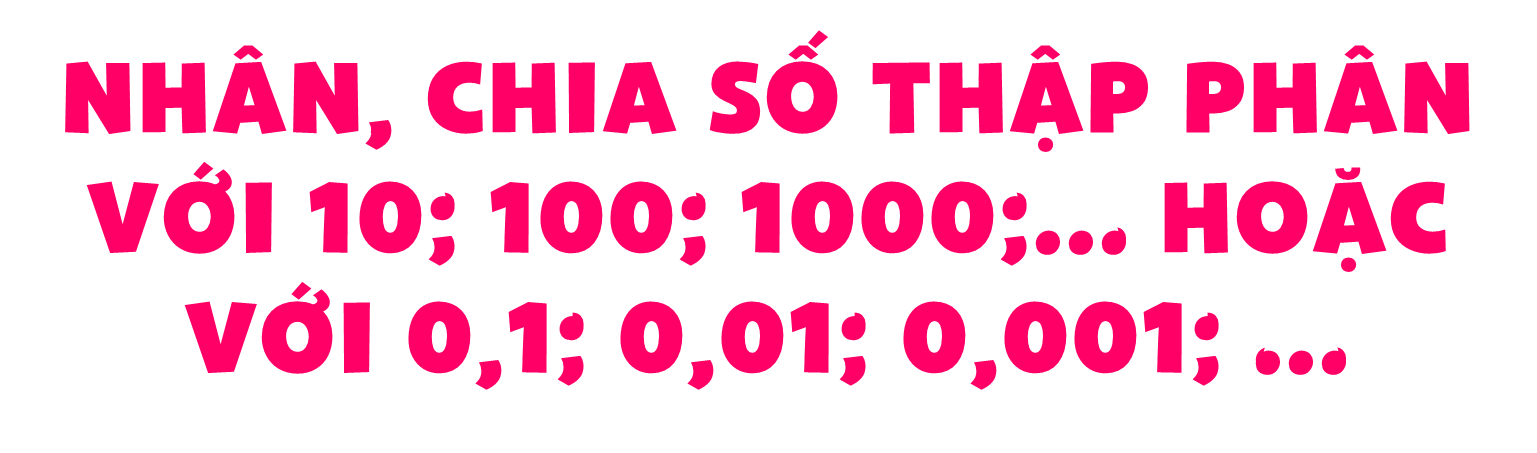 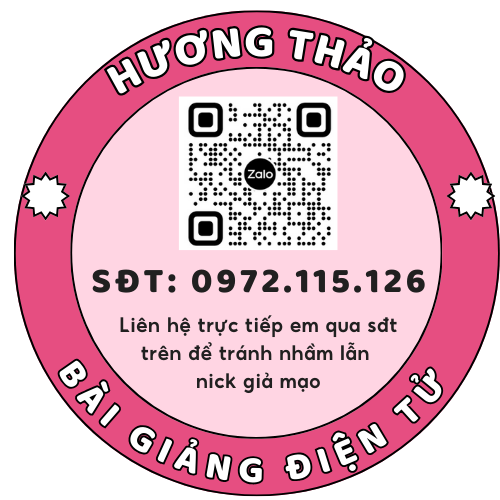 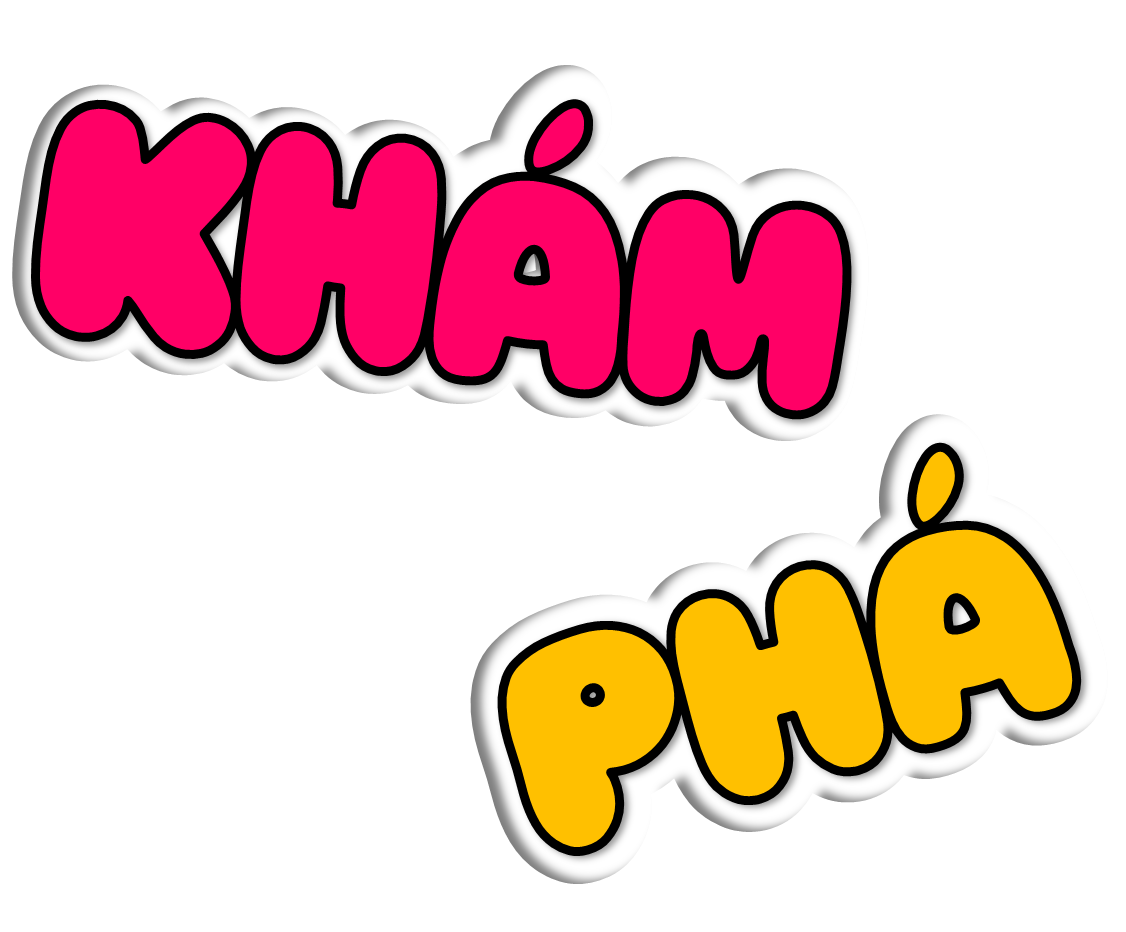 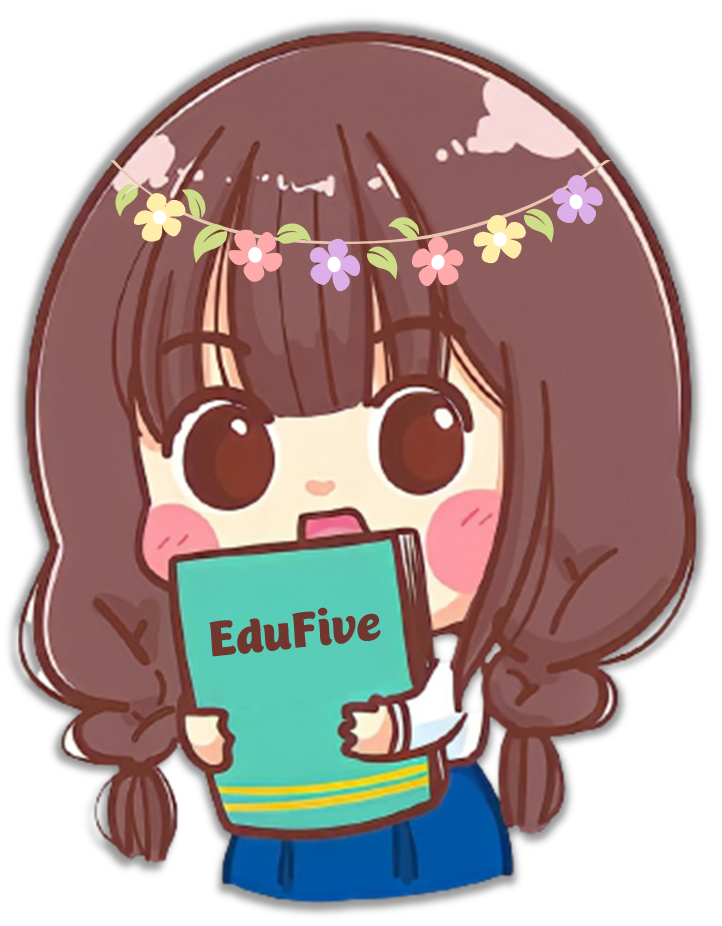 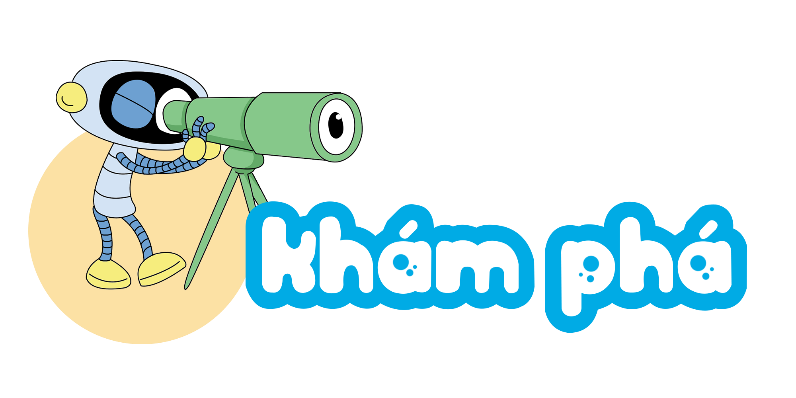 Chia đều 0,3 l giấm vào 10 ống nghiệm thì mỗi ống được bao nhiêu lít giấm?
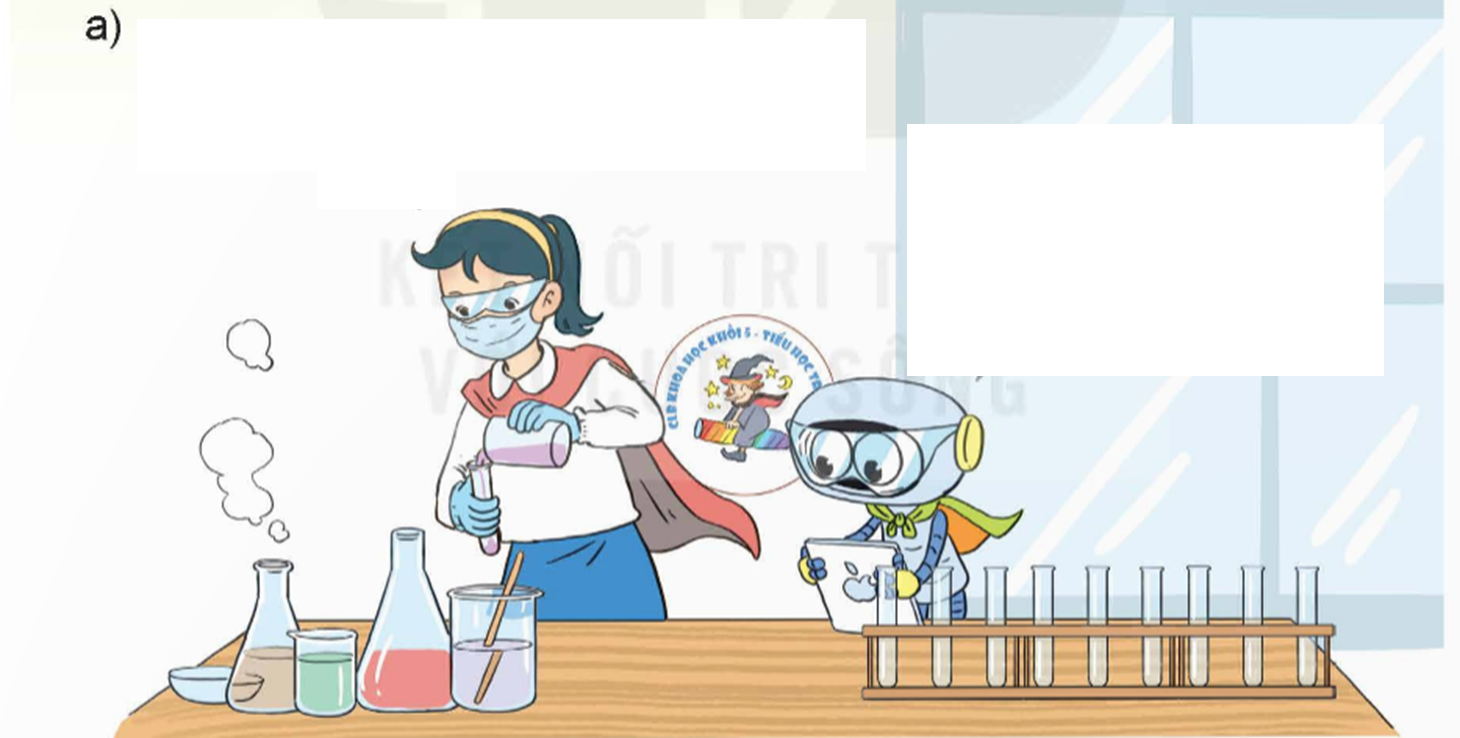 Bạn thực hiện phép chia, sau đó so sánh kết quả với số bị chia xem có gì đặc biệt nhé!
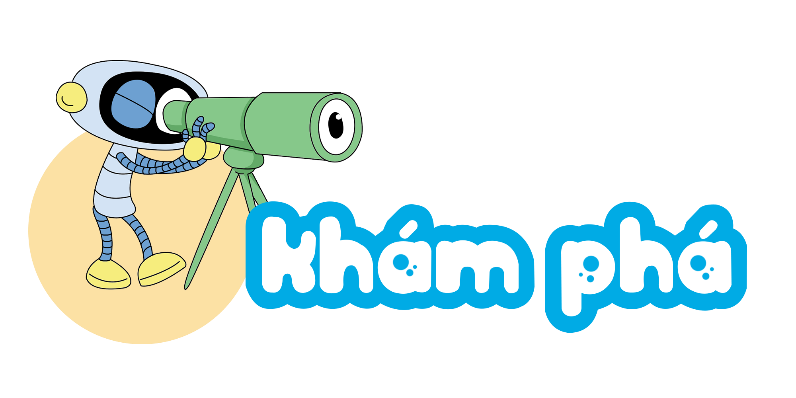 0,3 : 10 = ? (l)
Nhận xét: Nếu chuyển dấu phẩy của số 0,3 sang bên trái một chữ số thì ta được 0,03
0
3
0
,
0
0
3
0
0,3   10
Vậy: 0,3 : 10 = 0,03 (l)
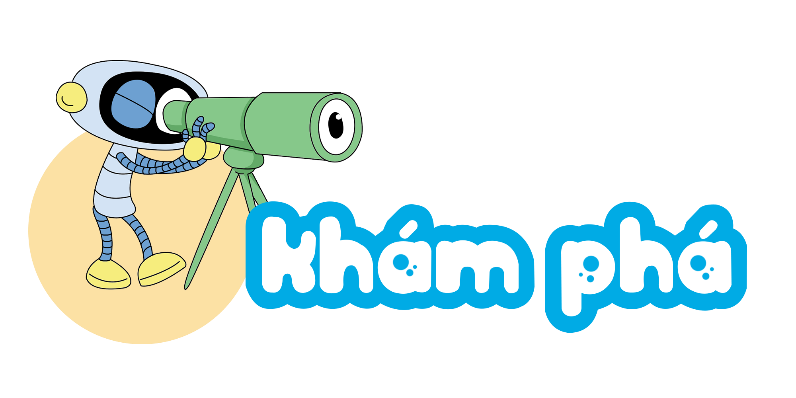 3
4
2
,
5
3
4
2
8
42
8
28
0
Nhận xét: Nếu chuyển dấu phẩy của số 0,3 sang bên trái một chữ số thì ta được 0,03
534,28   100
80
0
0
Vậy: 534,28 : 100 = 5,3428
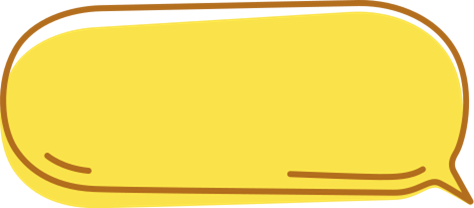 Muốn chia một số thập phân cho 10; 100; 1 000;... ta chuyển dấu phẩy của số đó lần lượt sang bên trái một; hai; ba;... chữ số
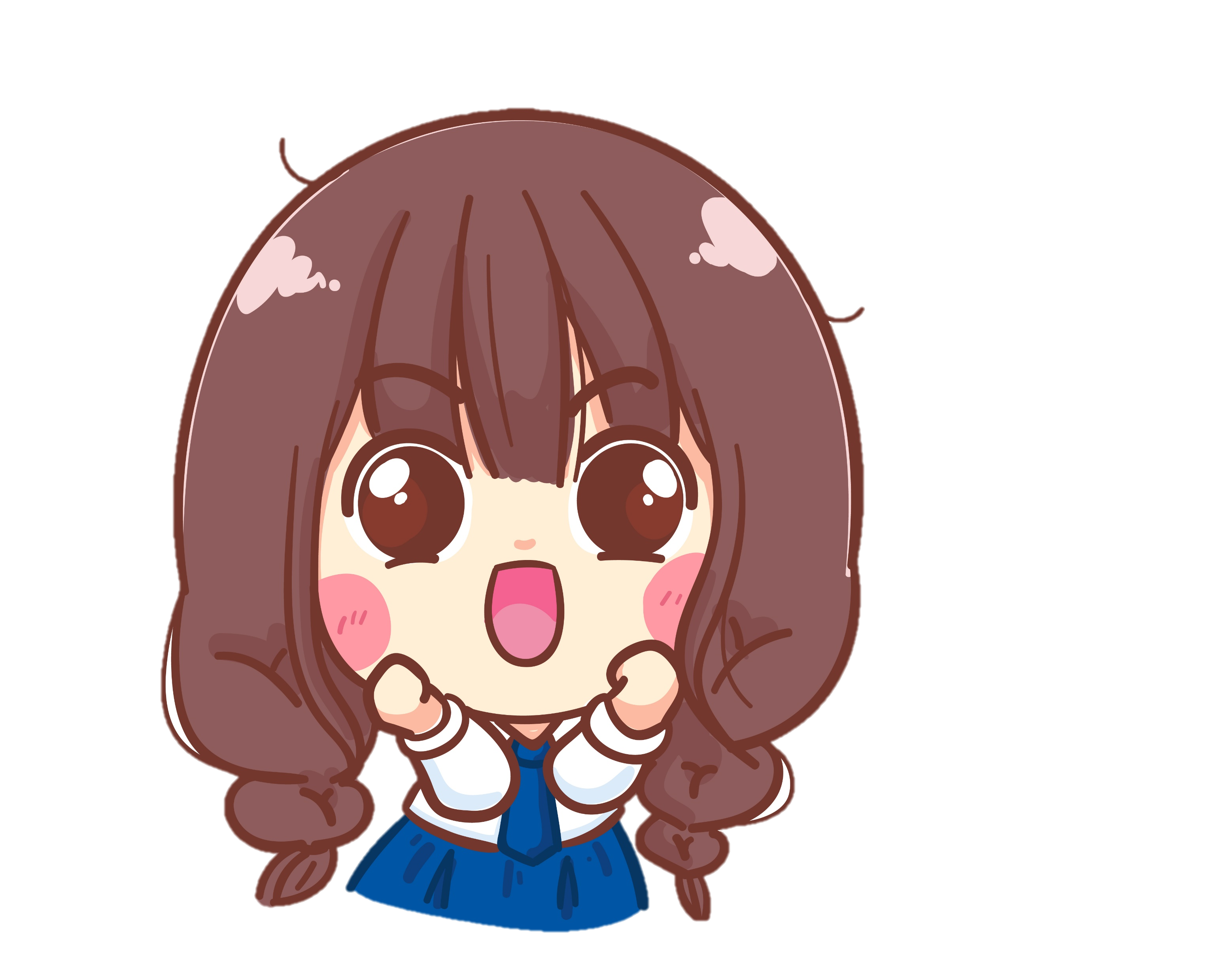 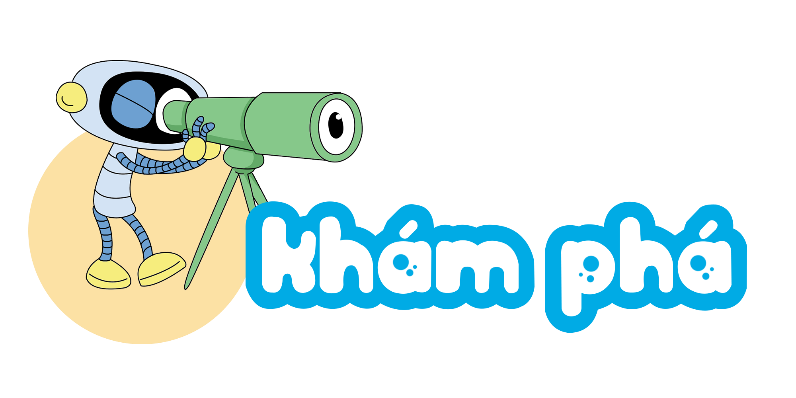 Một tờ giấy dày 0,1 mm. Cả chồng giấy dày 36,5 mm thì có bao nhiêu tờ giấy tất cả?
Bạn thực hiện phép chia, sau đó so sánh kết quả với số bị chia xem có gì đặc biệt nhé!
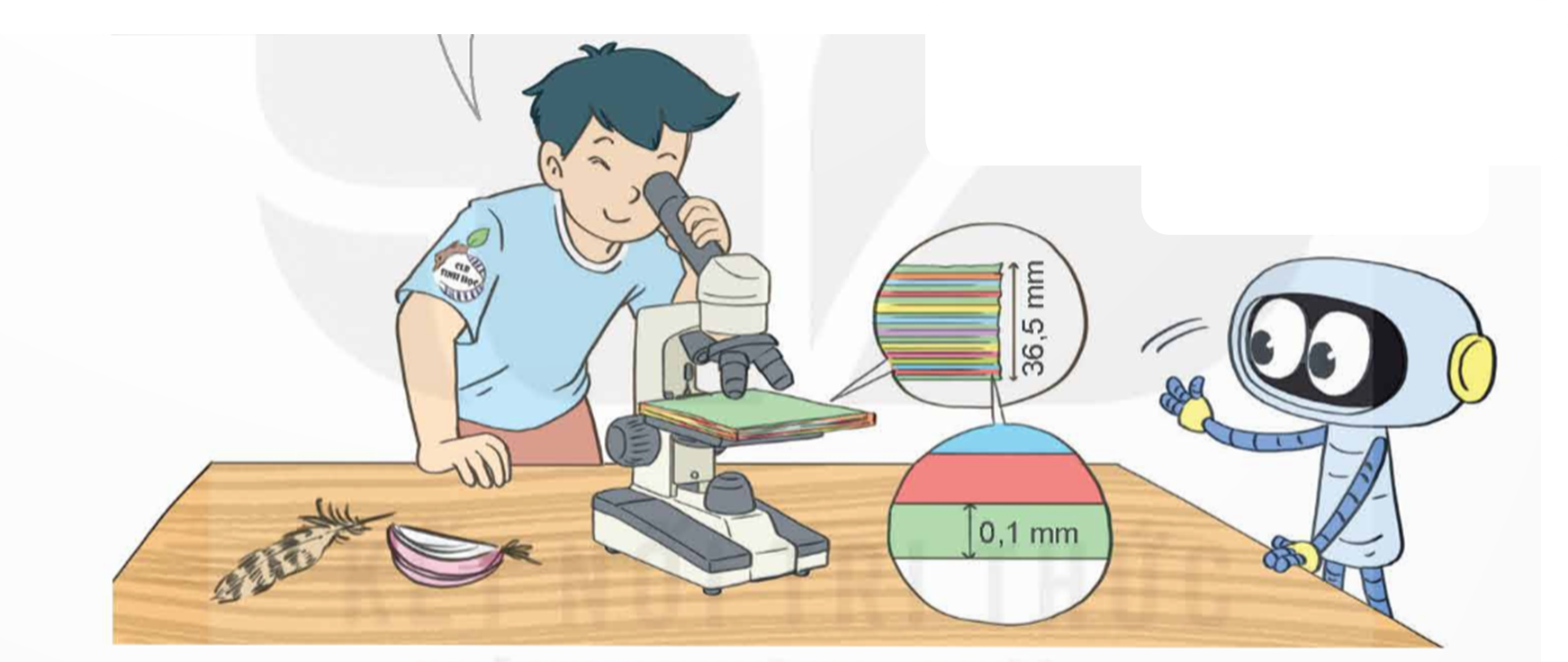 36,5 : 0,1 = ? (tờ giấy)
36,5 : 0,1 =  365 : 1 =  365
Nhận xét: Nếu chuyển dấu phẩy của số 36,5 sang bên phải một chữ số thì ta được 365.
Vậy: 36,5 : 0,1 = 365 (tờ giấy)
86,4 : 0,001 = ?
Nhận xét: Nếu chuyển dấu phẩy của số 86,4 sang bên phải ba chữ số thì ta được 86 400.
86,4 : 0,001  = 86 400 : 1 = 86 400
86,4 : 0,001  = 86 400
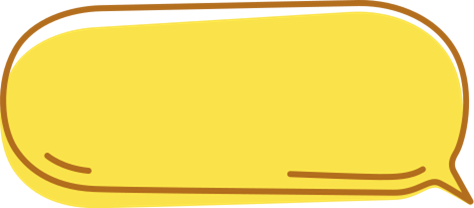 Muốn chia một số thập phân cho 0,1; 0,01; 0,001... ta chuyển dấu phẩy của số đó lần lượt sang bên phải một; hai; ba;... chữ số
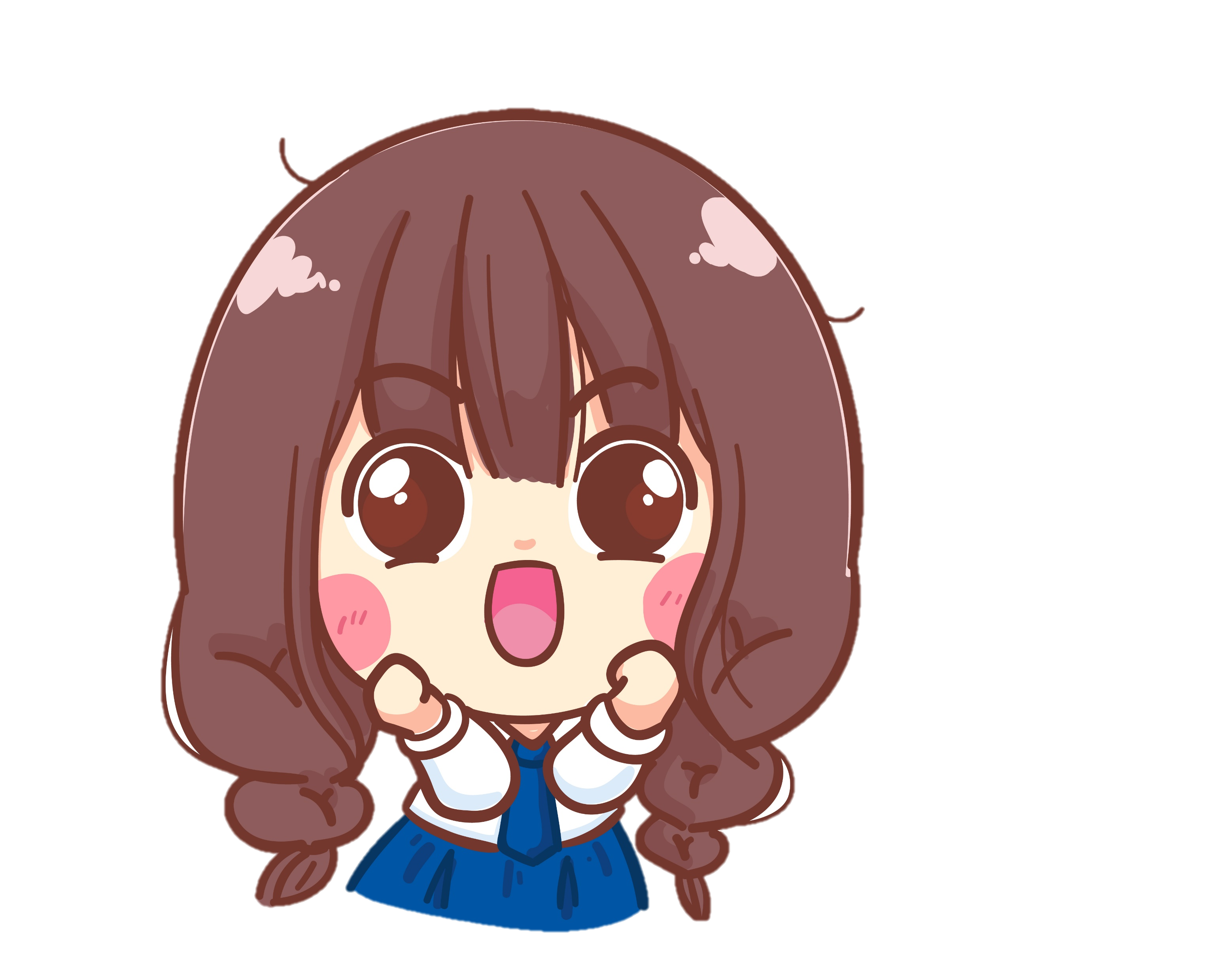 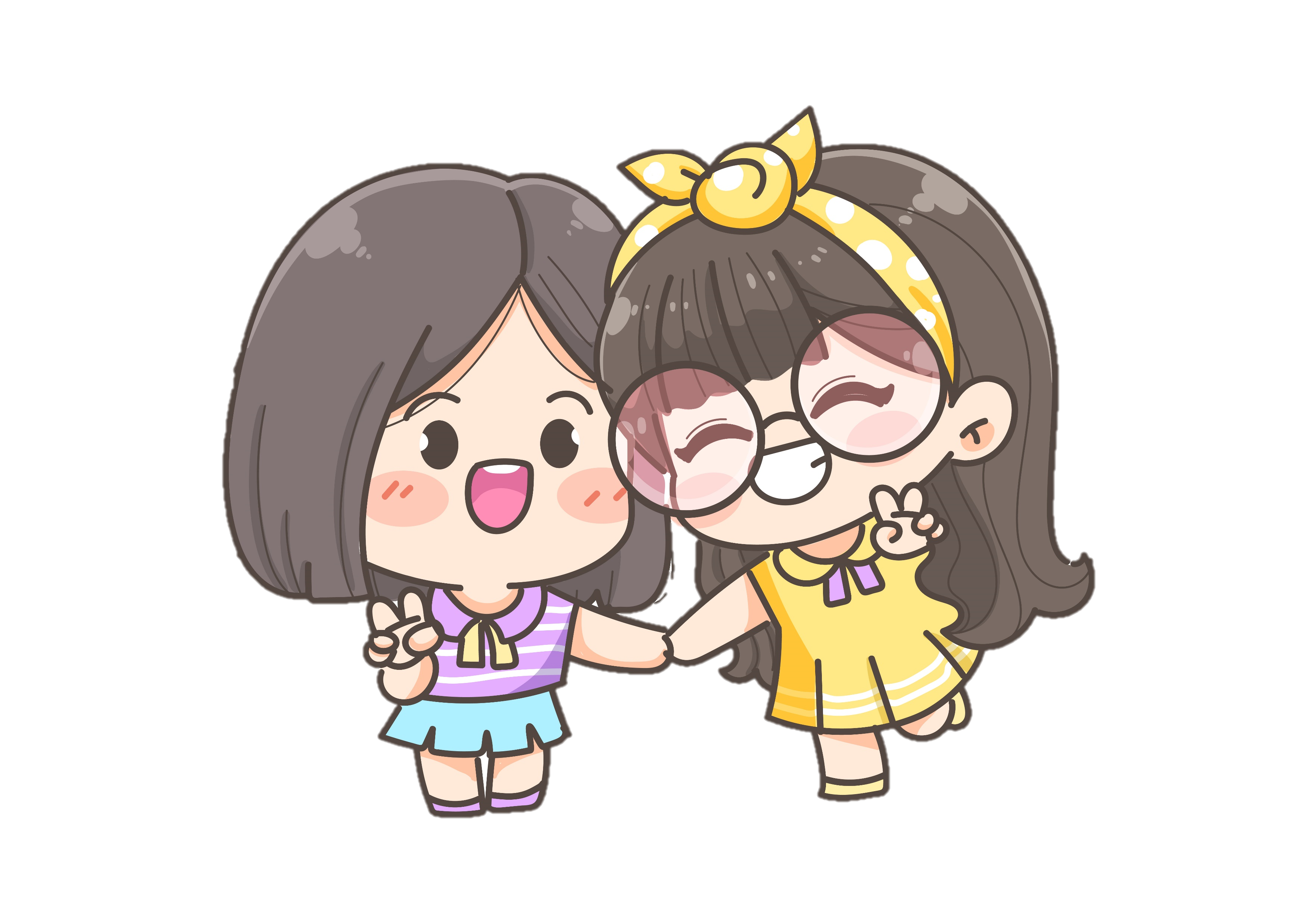 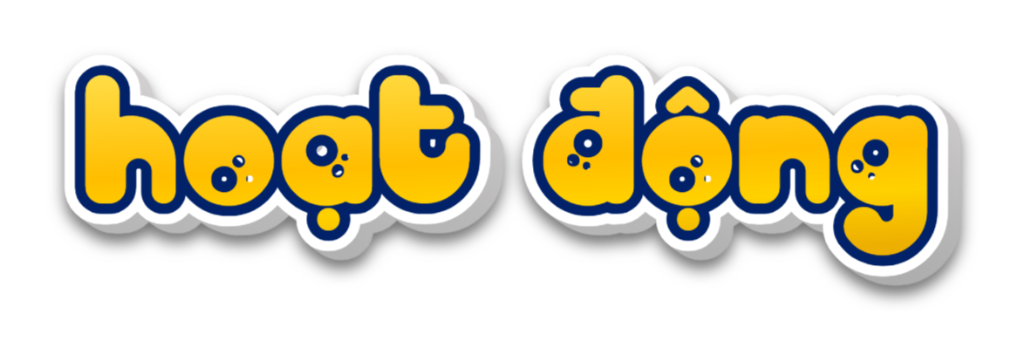 Tính nhẩm
1
= 0,008
= 2,07
= 0,341
= 3
= 6 30
= 58 000
Số?
2
a) 10,4 mm =           cm
?
1,04
0,126
b) 12,6 cm =             m
?
0,0037
c) 3,7 m =              km
?
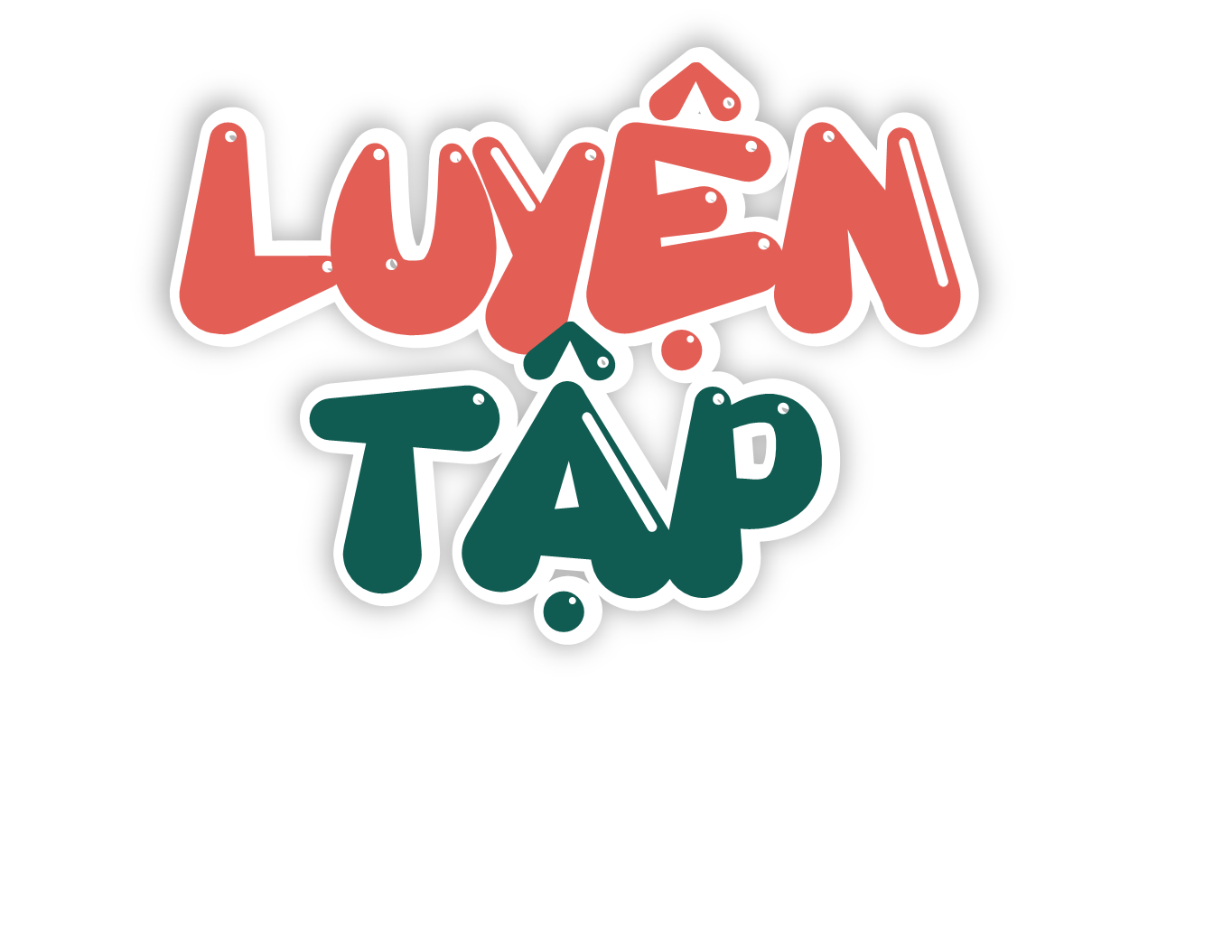 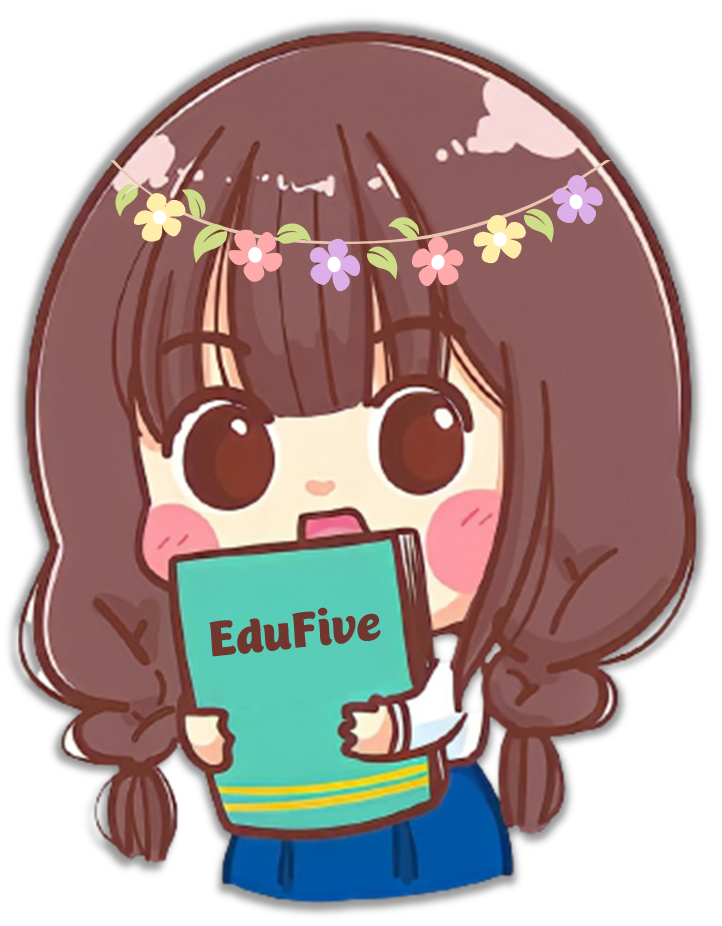 Số?
1
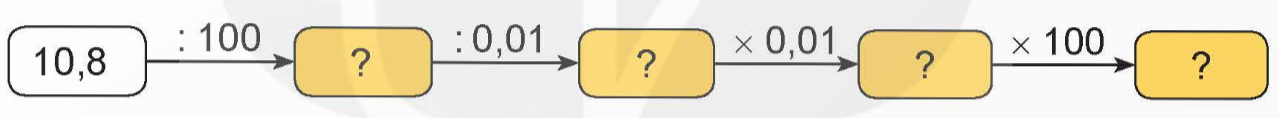 0,108
10,8
10,8
0,108
Chiếc máy xúc lớn nhất thế giới (năm 2022) xúc 10 lần được 937,8 tấn quặng. Hỏi trung bình mỗi lần chiếc máy xúc đó xúc được bao nhiêu tấn quặng?
2
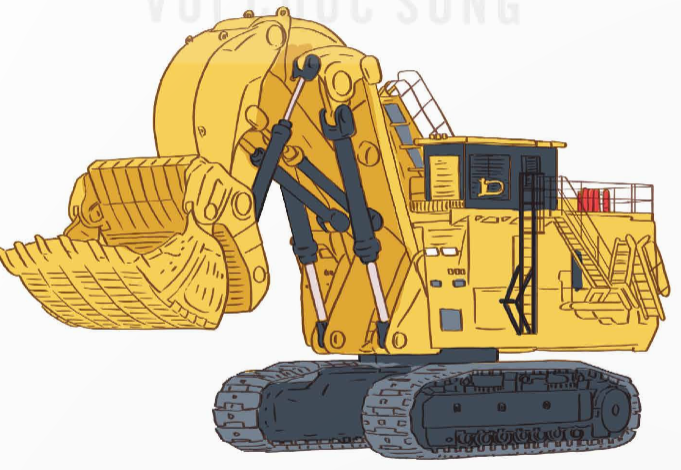 Bài giải:
Trung bình mỗi lần chiếc máy xúc xúc được số tấn quặng là:
     937,8 : 10 = 93,78 (tấn)
                 Đáp số: 93,78 tấn.
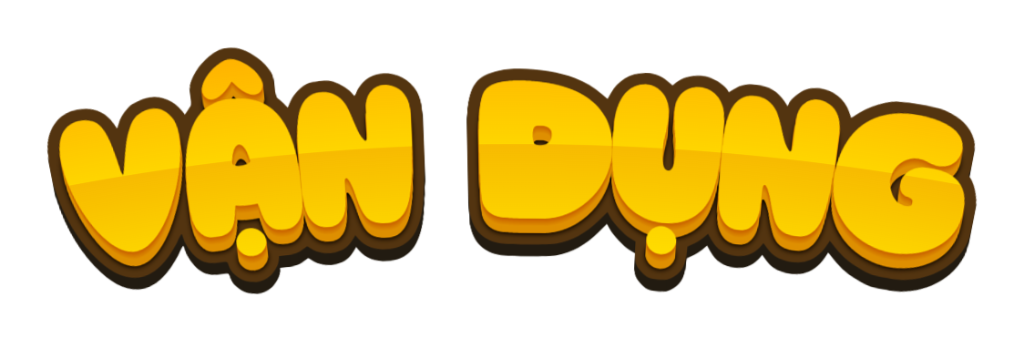 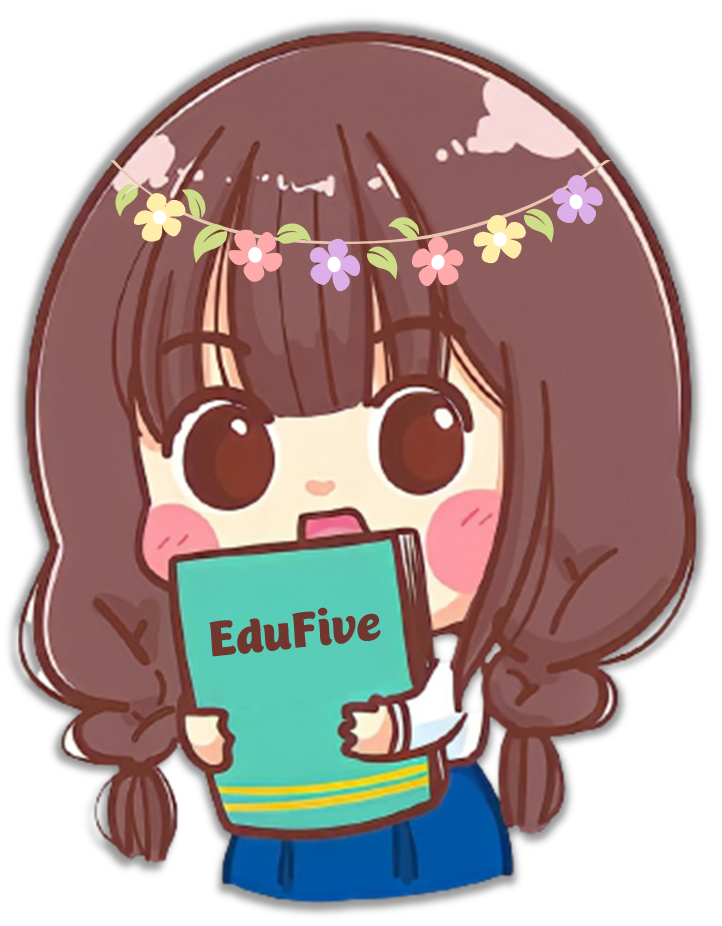 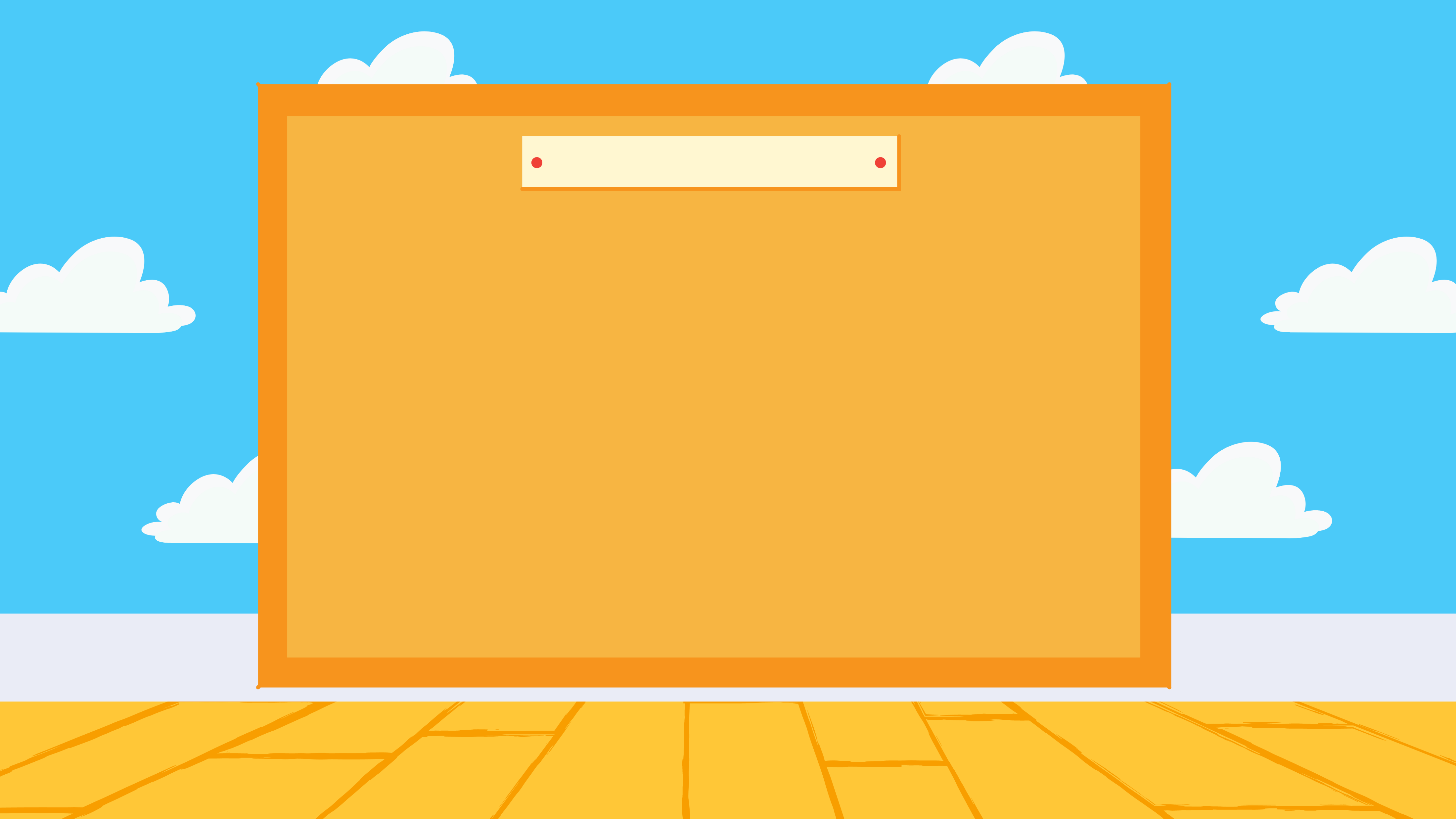 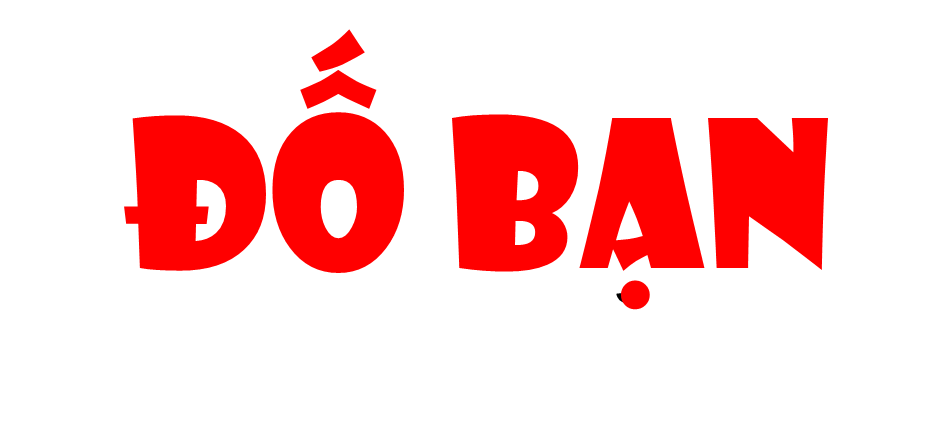 Bạn A nêu một phép chia một số thập phân cho 10; 100; 1 000;... hoặc cho 0,1; 0,01; 0,001;... bất kì, bạn B thực hiện tính và nêu kết quả. Hai bạn thay nhau đố và trả lời, thống nhất kết quả. Bạn nào tính đúng nhiều hơn sẽ giành chiến thắng. Thời gian chơi tư 2-3 phút.
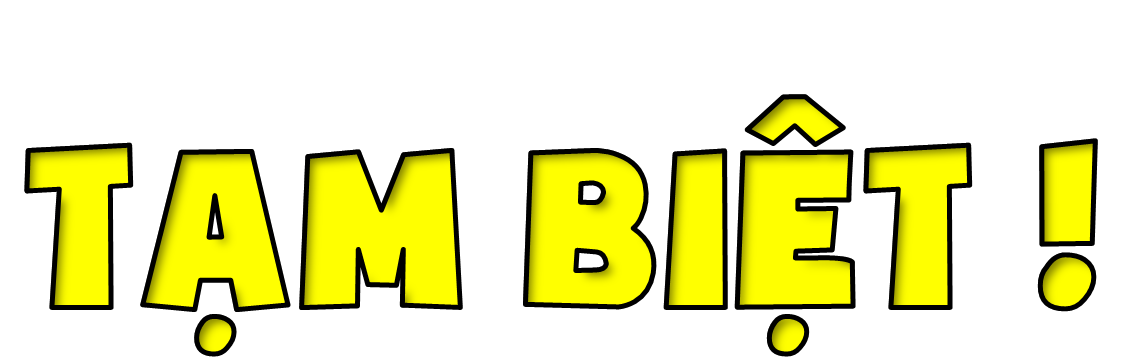 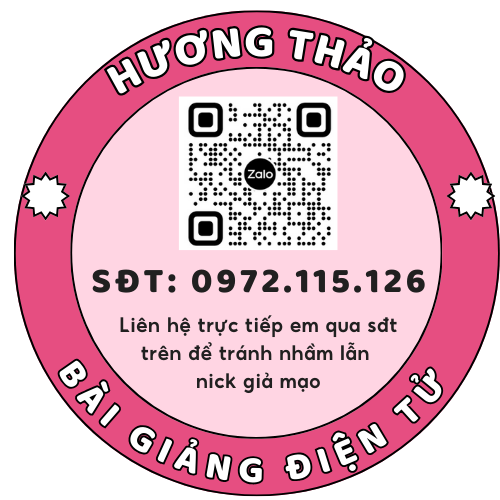